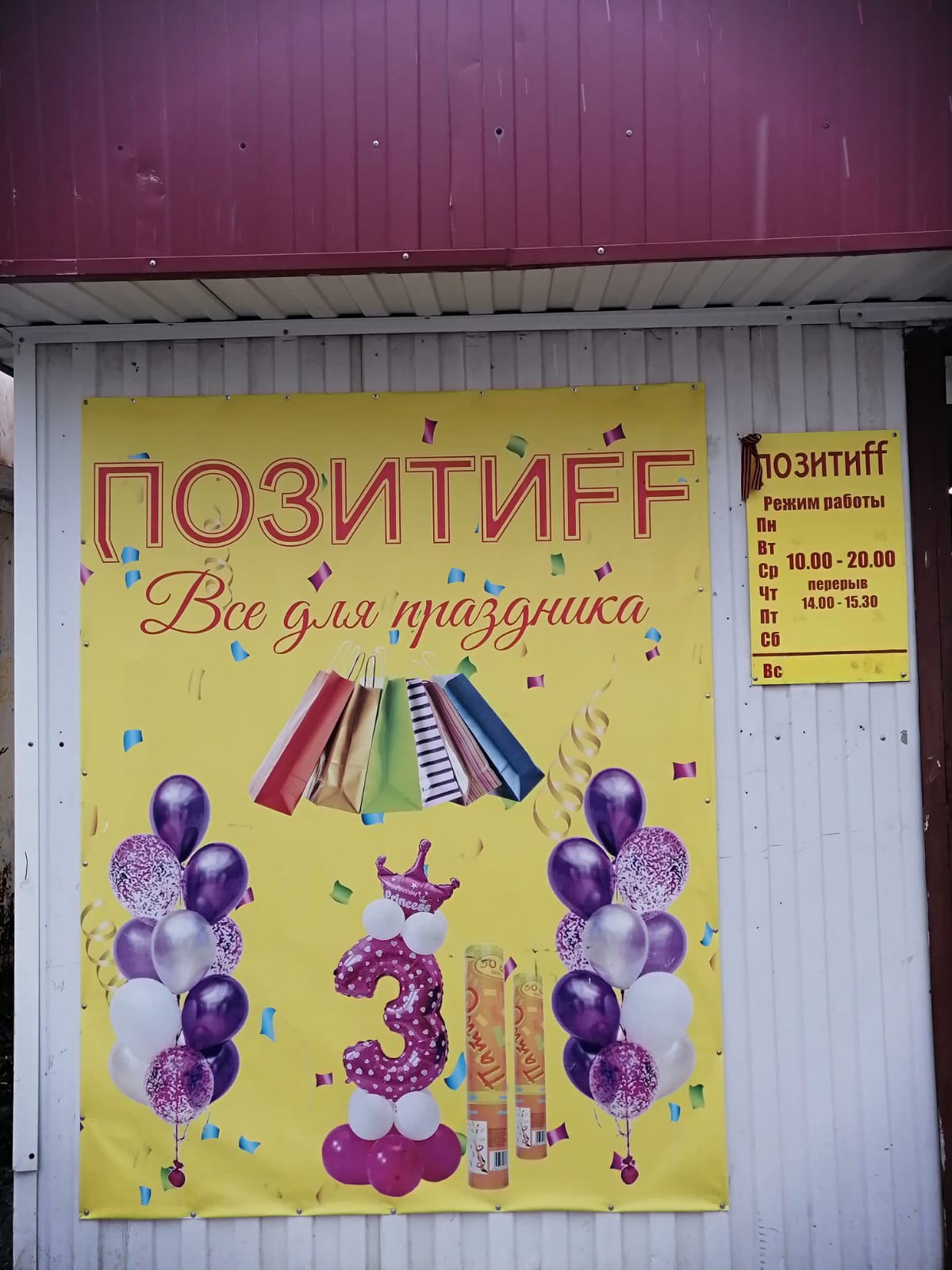 Меня зовут Деева Любовь Леонидовна! 
Я индивидуальный предприниматель с 2015 года. Выйдя на пенсию я решила заняться бизнесом. Арендовала помещение, закупила товар, приобрела кассовый аппарат, заключила договора с поставщиками и заказала рекламу.
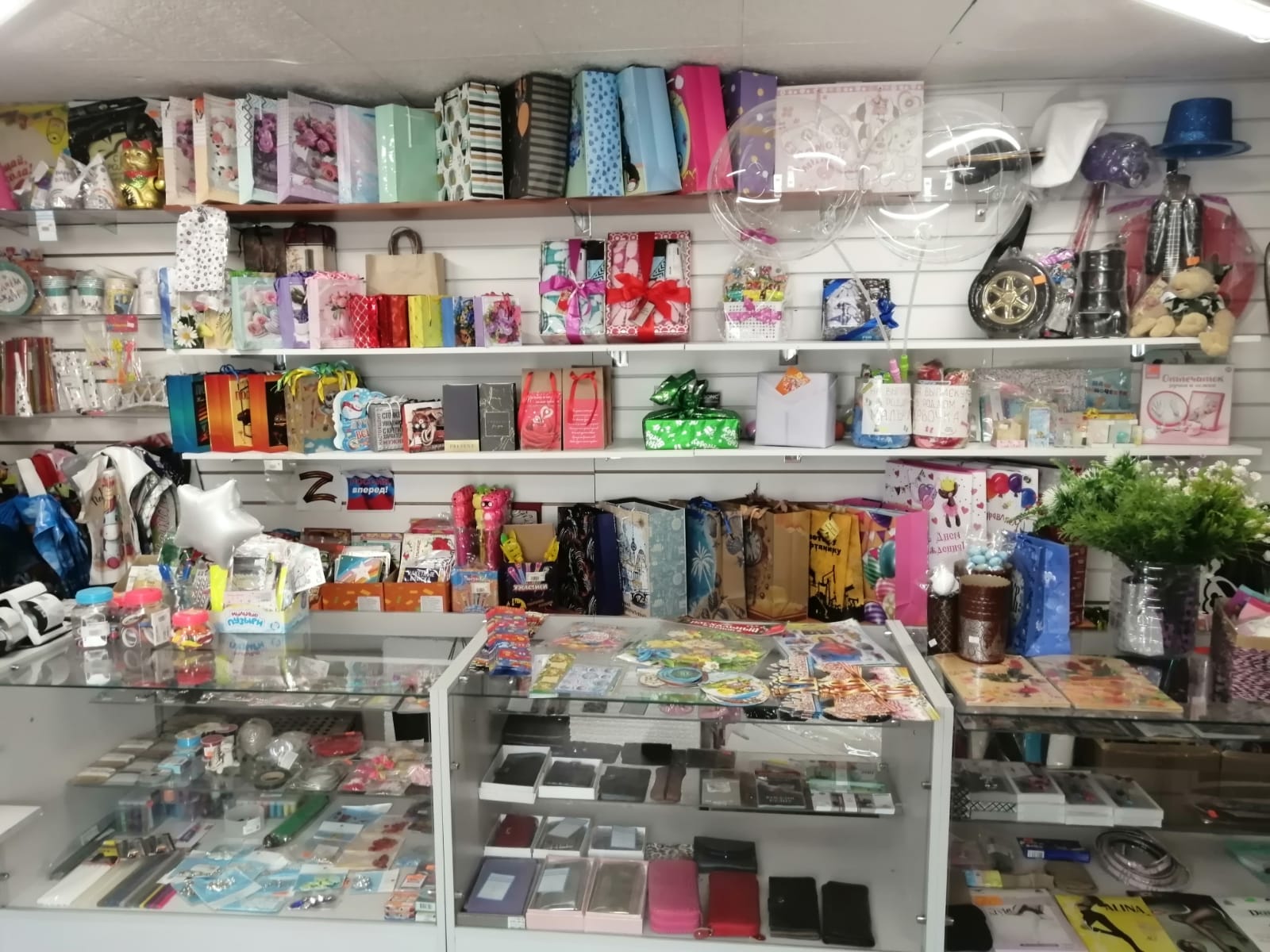 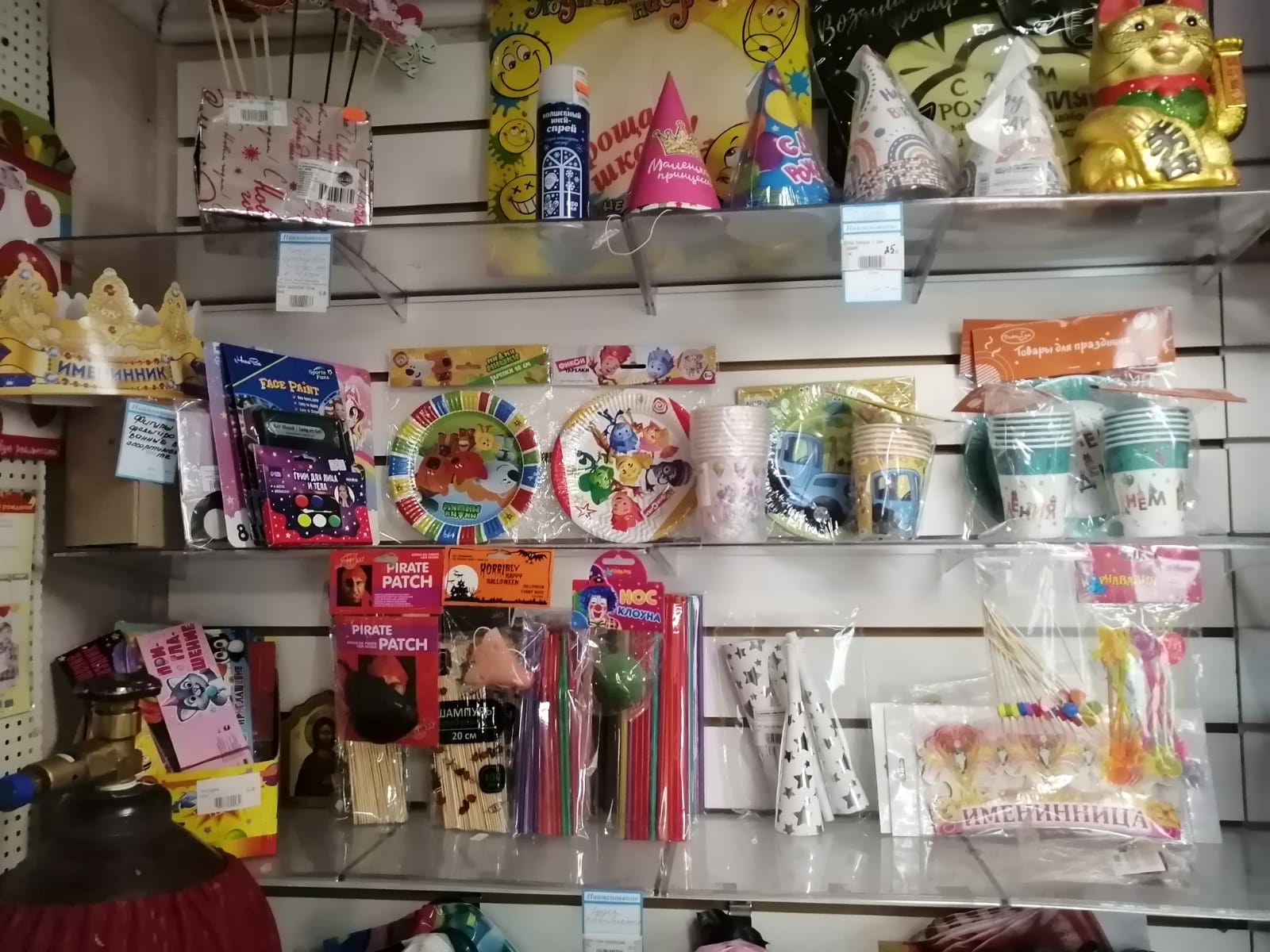 Всё для праздника
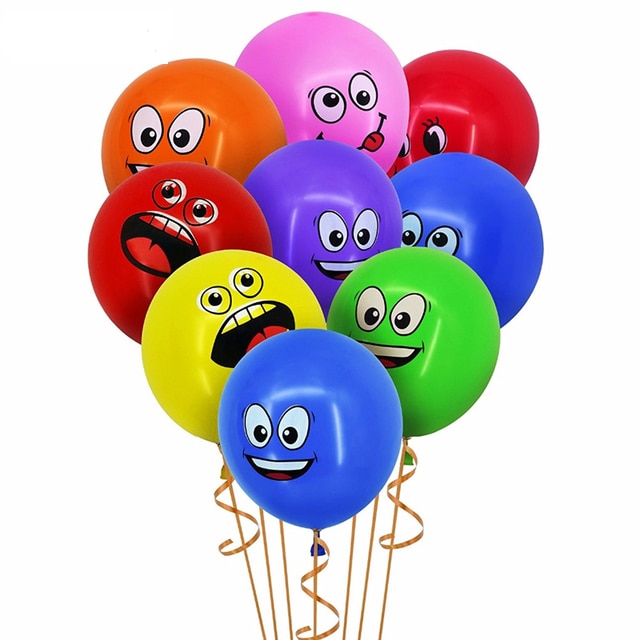 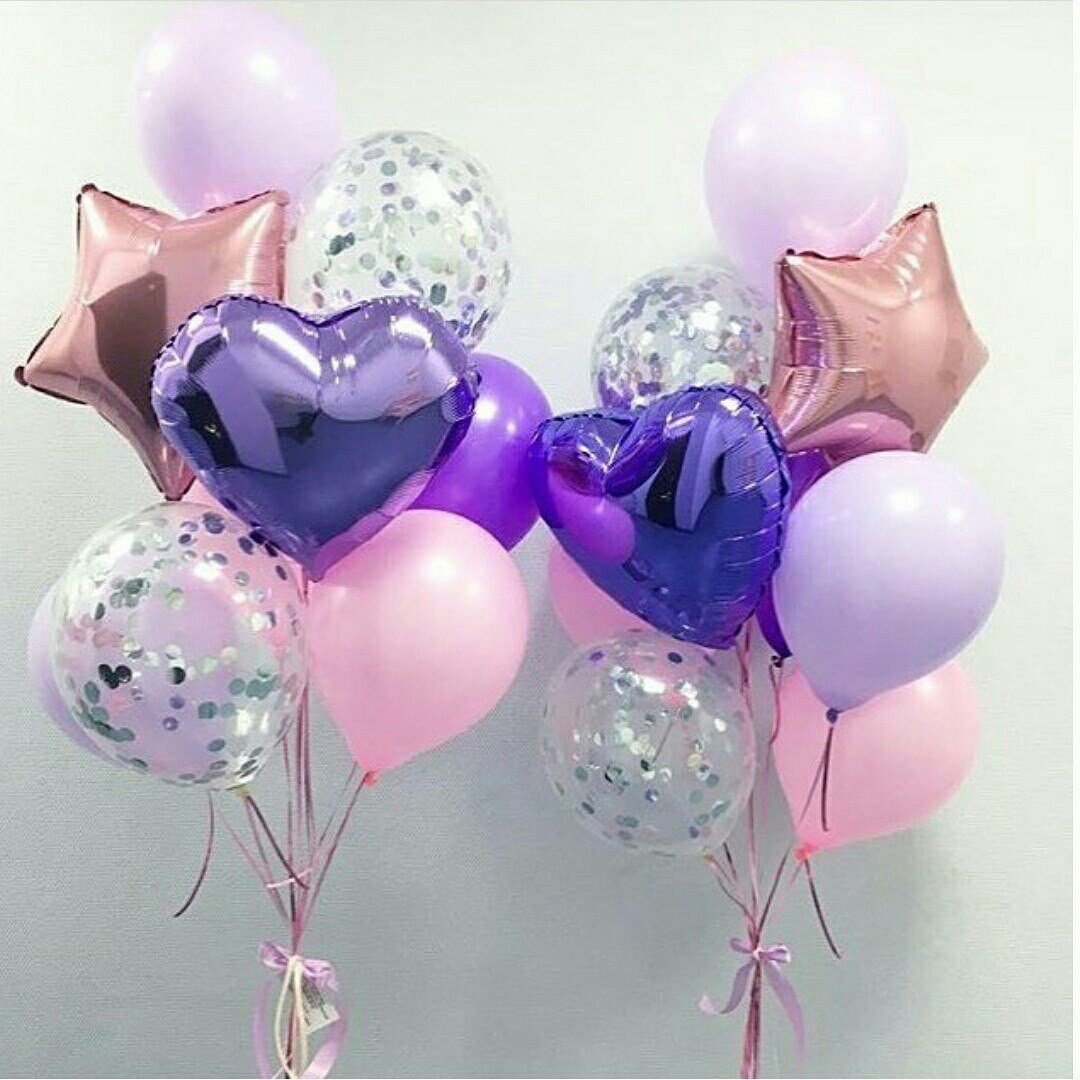 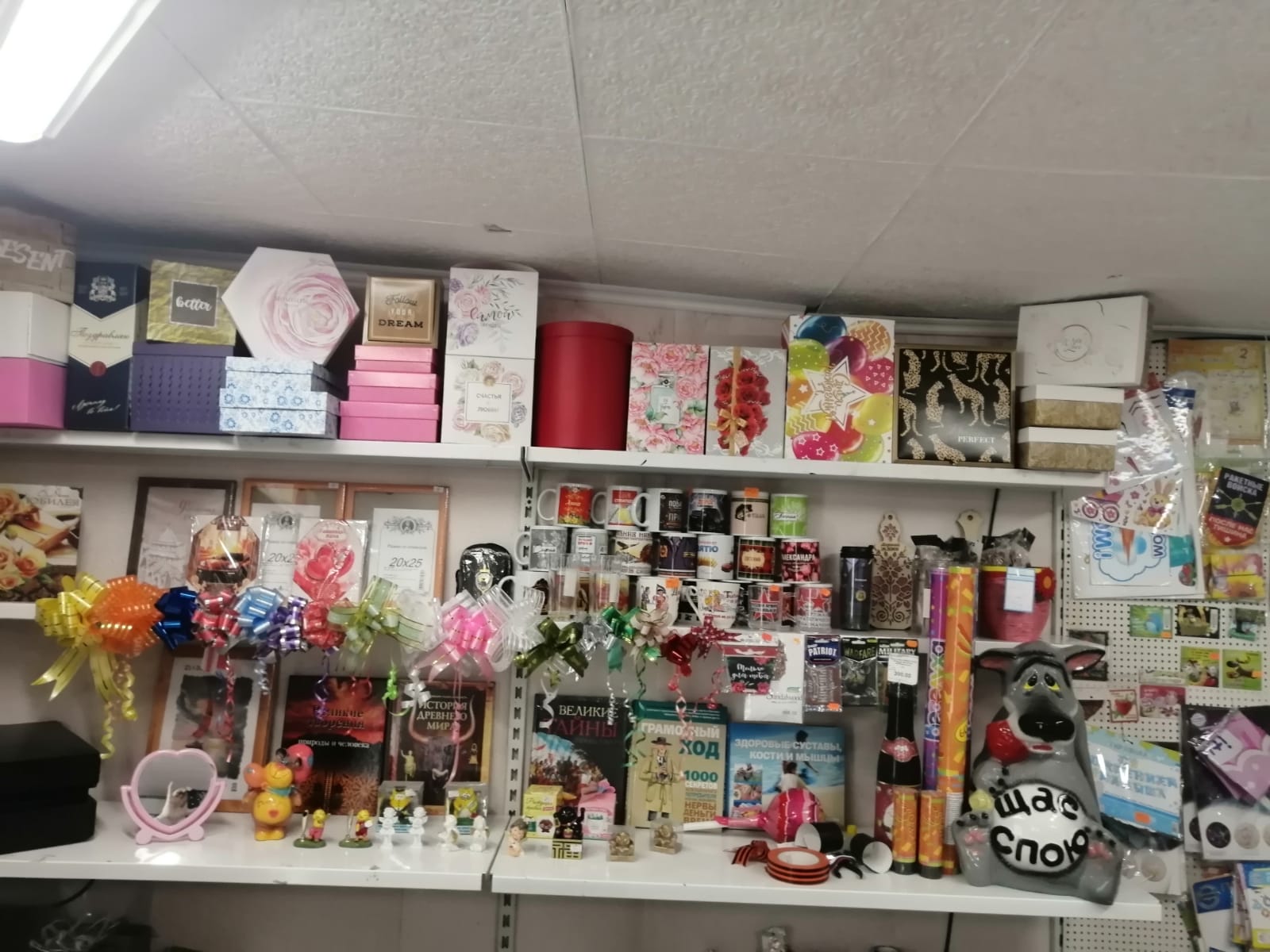 В моём магазине представлены следующие товары:

Сувениры
Гелиевые шары
Упаковка для подарков
Аксессуары для праздников
Подарочные композиции из шаров
Авторские корзиночки
Упаковка подарков
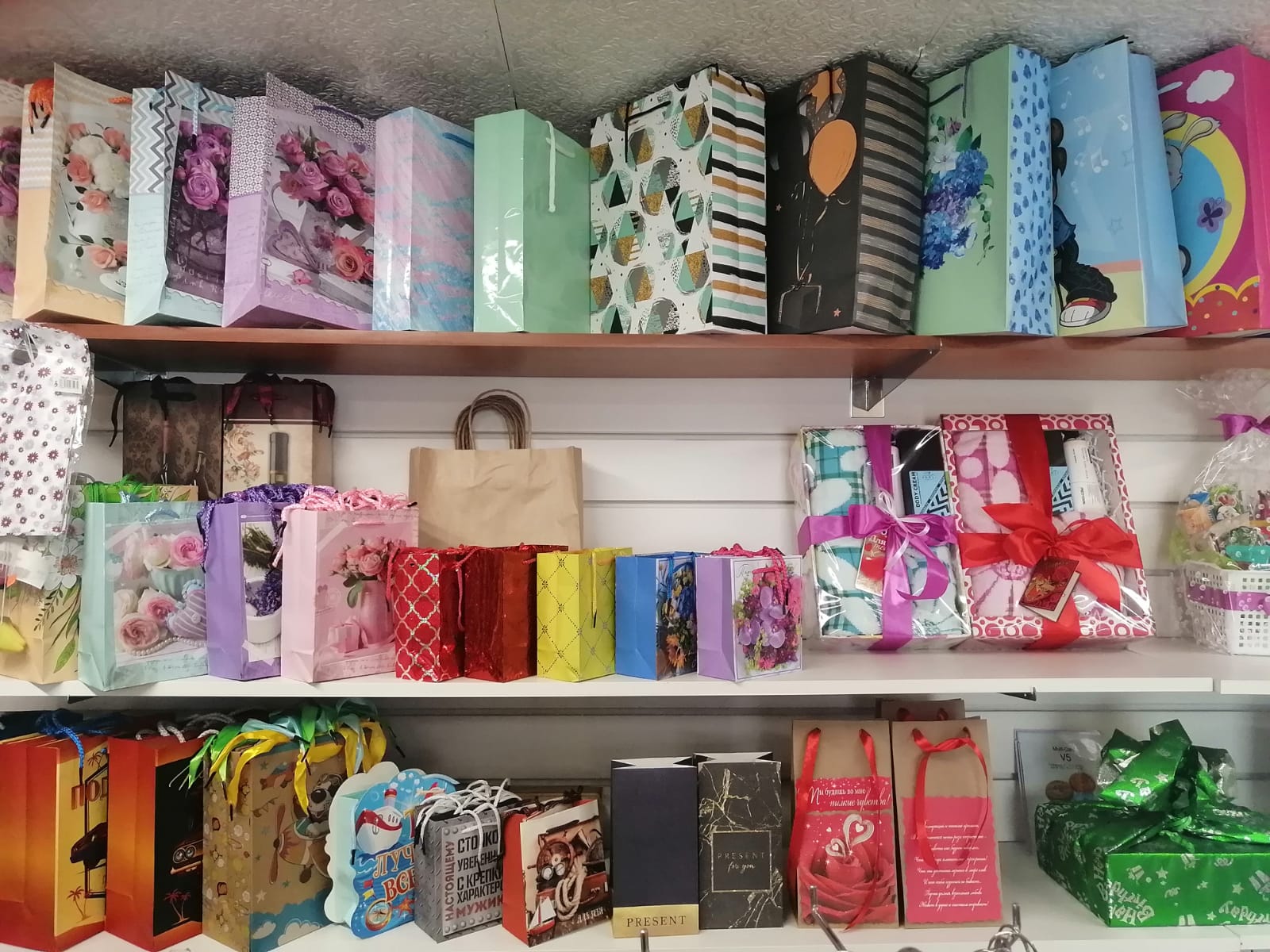 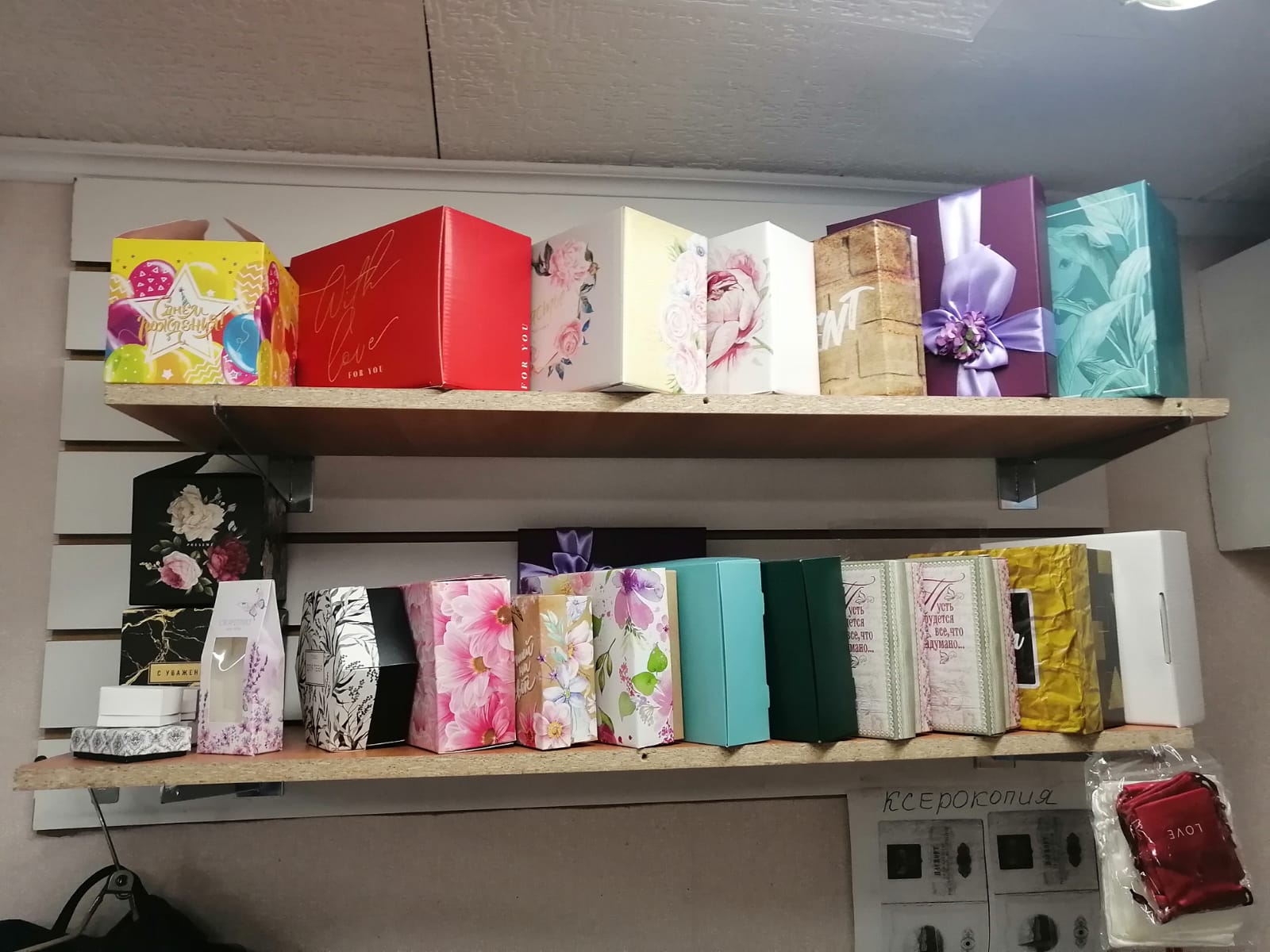 Как предприниматель оказываю помощь
 
городскому округу ЗАТО Свободный в 

подготовках к праздникам и различным 

мероприятиям!
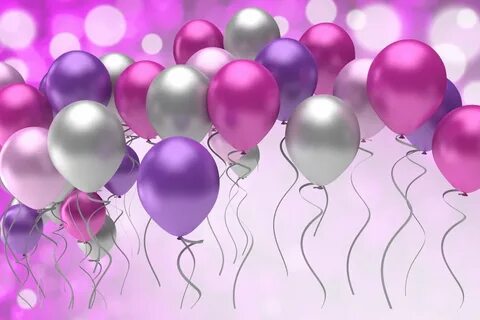 Добро пожаловать
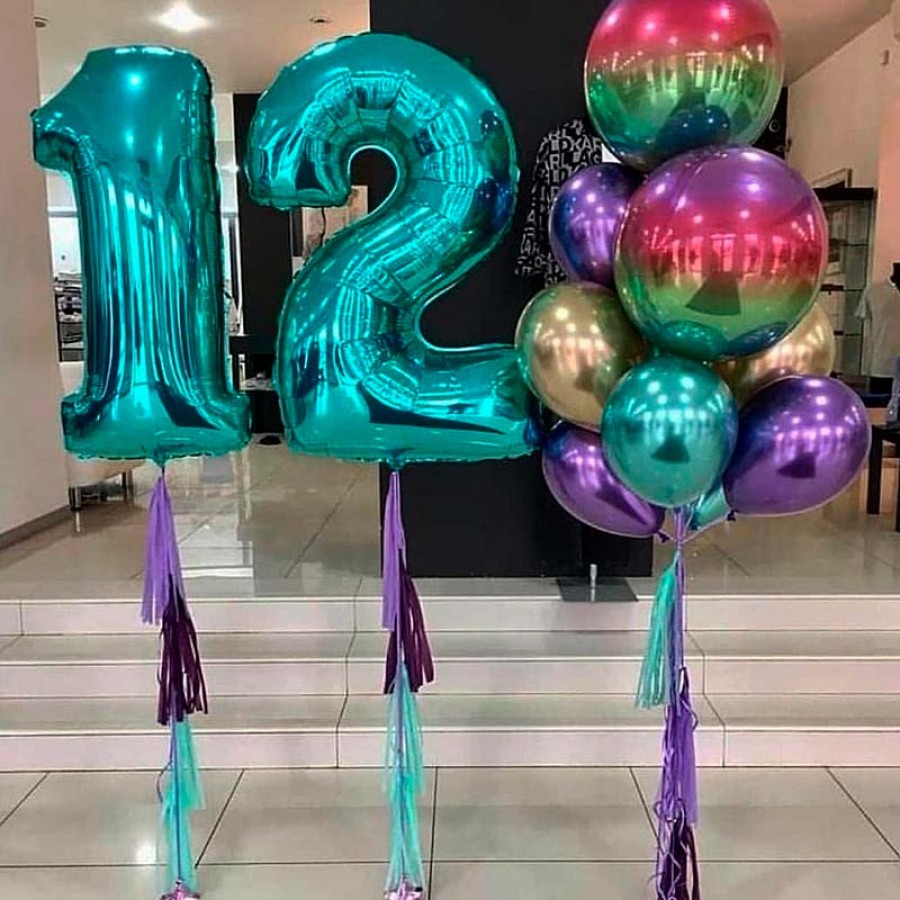 Мы Вам будем рады!!!